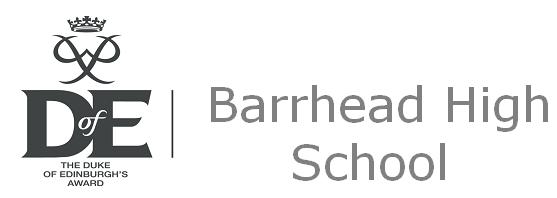 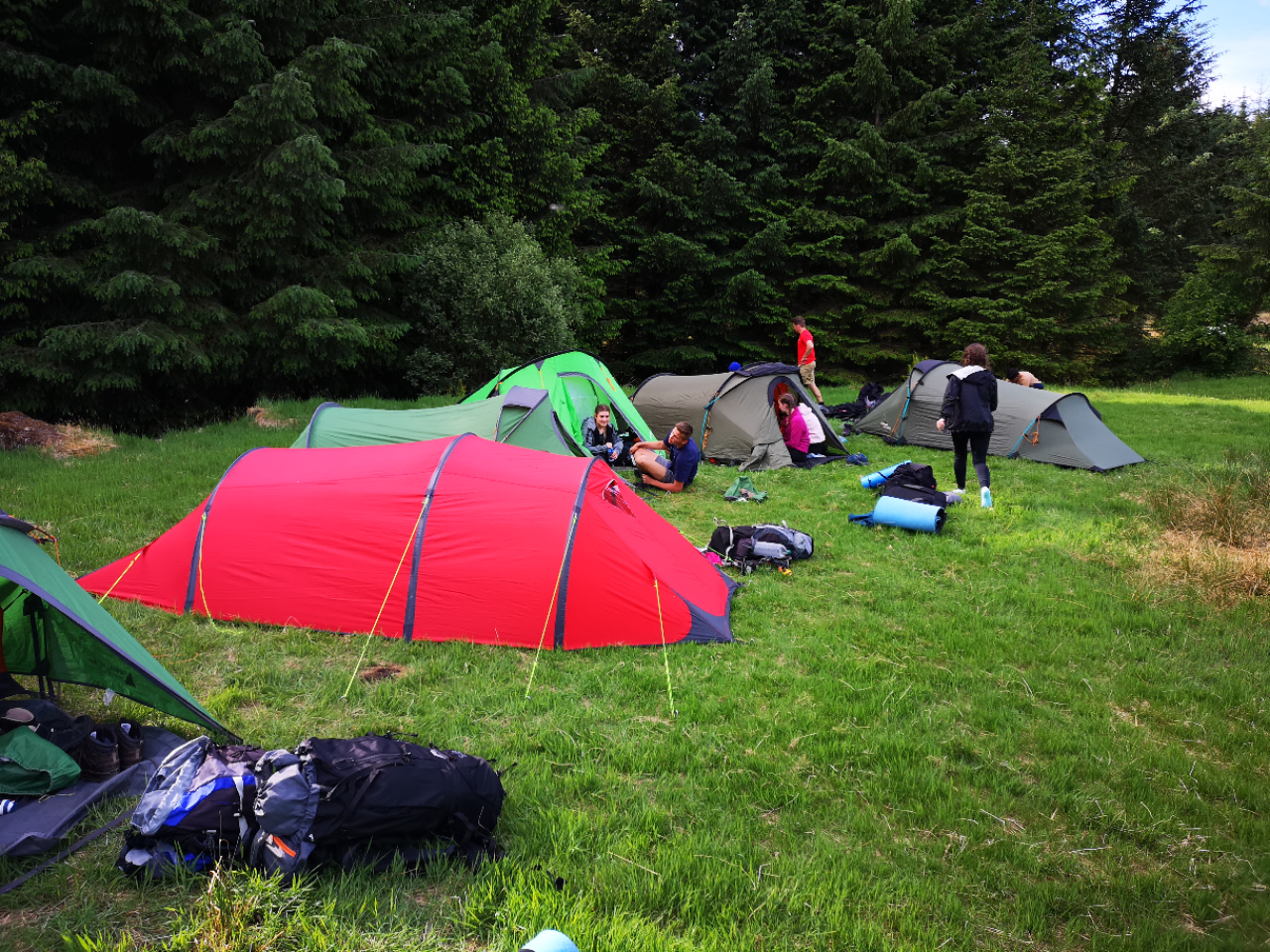 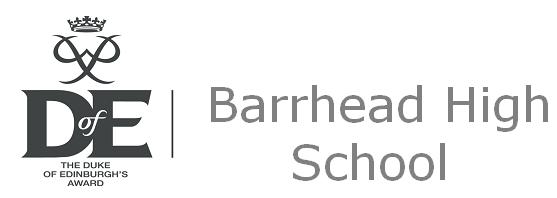 Staff
Mr Boag 		– DofE Coordinator
					- Emergency First Aider
Mr Lamont		– DofE Supervisor
Mrs Robison	-  DofE Supervisor
Follow us on Twitter:	@Barrhead_DOFE
DofE - Parents’ Evening Agenda
Aim of the Award
Student Training
Staff Training 
Expedition Dates & Routes
Emergency Procedures
Kit Guide
Food Guide
Supervision
Parental Assistance
Costs
Health & Wellbeing
Follow us on Twitter:	@Barrhead_DOFE
Aim of the Award
“To provide an enjoyable, challenging and rewarding programme of personal development for young people, which is of the highest quality and the widest reach.”
Follow us on Twitter:	@Barrhead_DOFE
Bronze Requirements
Volunteering  involves working with young people, elderly, environment, charity or animals.

Skills creative, performance, care of animals, music, foreign language, life skills.

Physical Recreation team, individual, water, racquet, dance, fitness
From the three categories above two are for 3 months duration, one is for 6 months.

Expedition - Two days/one overnight camp.
Follow us on Twitter:	@Barrhead_DOFE
Bronze Requirements
IMPORTANT DEADLINES
Most students are somewhat behind with their DOFE evidence.
All students have been given a target of completing two sections prior to the expedition in June.

To complete a section students should:

1. Submit each section to me for approval, that includes having a measurable aim and all of your assessor’s details (full name, phone number and email address)

2. Upload 12 pieces of text evidence, four photos and have their assessor complete an assessor’s report.

THIS IS TOP PRIORITY FOR ALL S3 DOFE STUDENTS
Follow us on Twitter:	@Barrhead_DOFE
The Expeditions
Follow us on Twitter:	@Barrhead_DOFE
The Expeditions	- The 20 Conditions
The 20 conditions are as follows:
The team must plan and organise the expedition.

2.	The expedition must have an aim. 
	The aim can be set by the Leader at Bronze level only.

All participants must be within the qualifying age.

There must be between four and seven participants in a team .

The expedition should take place in the recommended environment.

Accommodation must be by camping or other simple self-catering 
	accommodation.

The expedition must be of the correct duration and meet the
minimum hours of planned activity.
Follow us on Twitter:	@Barrhead_DOFE
The Expeditions	- The 20 Conditions
The 20 conditions are as follows:
All expeditions must be supervised by an adult who is able to accept
	 responsibility for the safety of the team.

Assessment must be by an accredited Assessor. 

Expeditions will usually take place between the end of March and the end of October.

Participants must be adequately trained to safely undertake a remotely supervised expedition.

All expeditions must be by the participants’ own physical effort, without motorised or outside assistance.

All expeditions must be unaccompanied and self-sufficient. 
	The team must be properly equipped, and supervision must be 	carried out remotely.

Teams must possess the necessary physical fitness, first aid and expedition skills required to complete their expedition safely.
Follow us on Twitter:	@Barrhead_DOFE
The Expeditions	- The 20 Conditions
The 20 conditions are as follows:
Groups must adhere to a mobile phone use policy as agreed
	with their Expedition Supervisor and Assessor.
	This agreement should also include use of other electronic 	equipment.

Participants must behave responsibly with respect for their team
	members, leaders, the public and animals.

Groups must understand and adhere to the Countryside/Scottish
	 Outdoor Access, Highway and Water Sports Codes (as appropriate).

Participants must plan an appropriate expedition menu, including cooking and eating a substantial hot meal on each day.
Participants must actively participate in a debrief with their Assessor
at the end of the expedition.

A presentation must be prepared	and delivered after the expedition.
Follow us on Twitter:	@Barrhead_DOFE
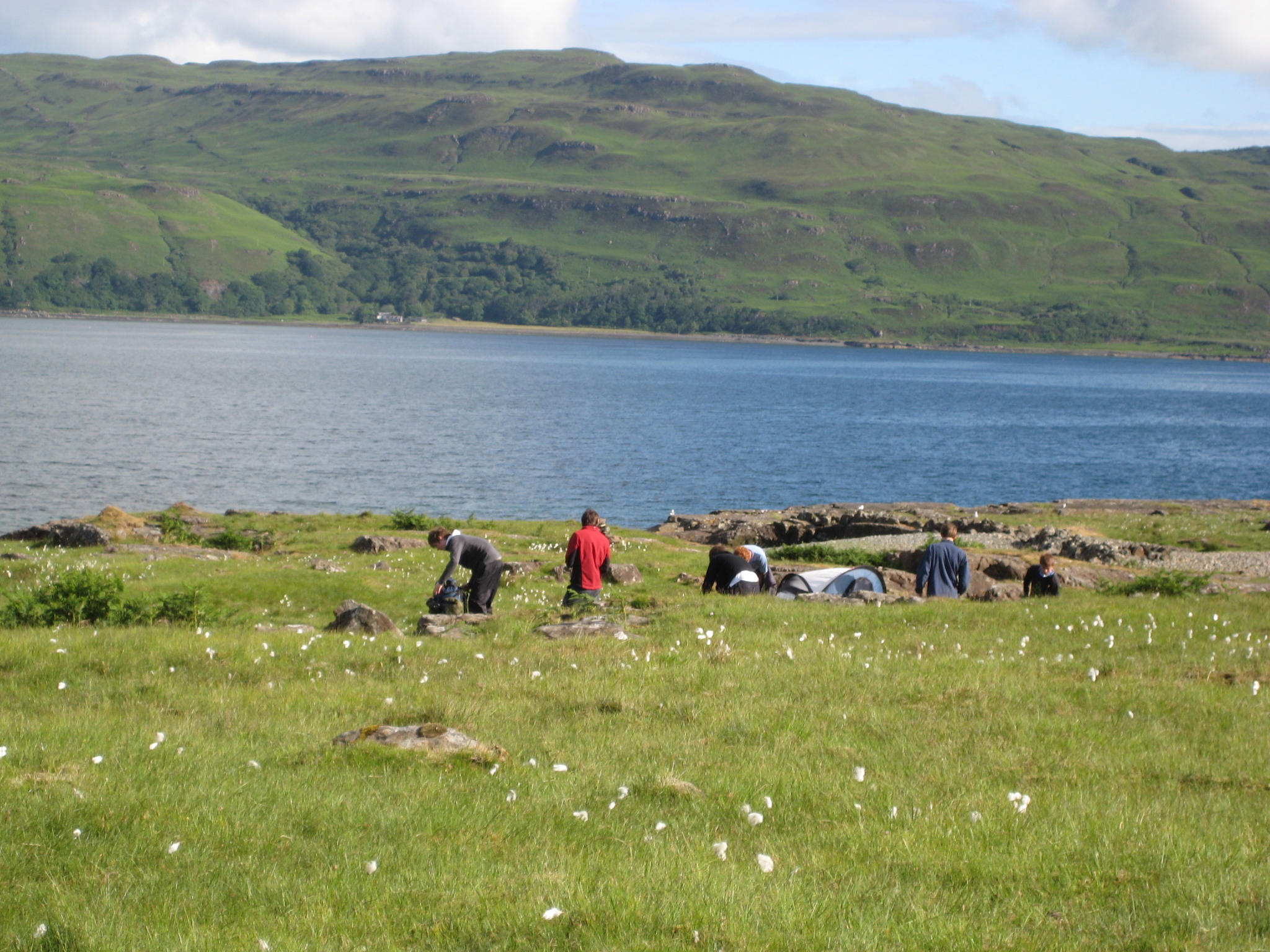 Staffing
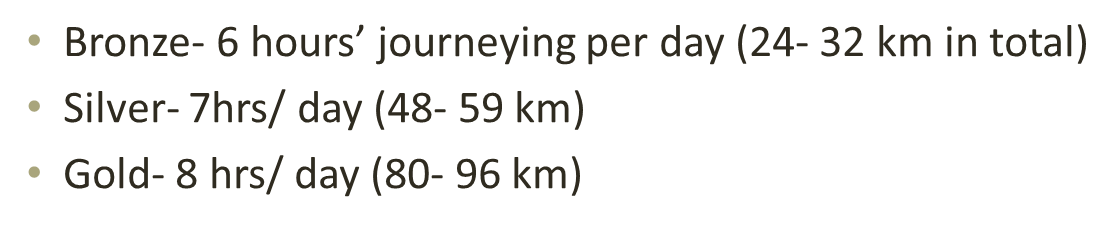 Follow us on Twitter:	@Barrhead_DOFE
Benefits to Participants
Self- belief
Self- confidence
A sense of identity
Independence of thought and action
A sense of responsibility
An awareness of potential
New talents and abilities
An understanding of strengths and weaknesses
The ability to plan and use time effectively
The ability to learn from and give to others in the community
New relationships
Skills involving problem solving, presentation and communication
Follow us on Twitter:	@Barrhead_DOFE
DofE Perspective
The Award is not an extra qualification

The award is pupil-focused.

The emphasis is on the student to take the initiative and to complete the award under their own steam.
Follow us on Twitter:	@Barrhead_DOFE
Student Training
Follow us on Twitter:	@Barrhead_DOFE
Student Training
-	Campcraft
 	-	Trangia stove 
 	-	Map reading skills
		-	Navigation and route planning
		-	First Aid Training
		-	Equipment and hygiene
		-	Expedition Prep
 	-	Country code, plus revise all above
 	-	Packing rucksacks, revise all above
Follow us on Twitter:	@Barrhead_DOFE
Staff Training
Follow us on Twitter:	@Barrhead_DOFE
Staff Training
Staff have attended numerous training sessions. 
Mr Boag		– DofE supervisor / assessor 								/Emergency First Aid (Jan 2023)
Mr Lamont 		– DofE Supervisor
Mrs Robison 		– DofE Supervisor

In addition, the group are always joined by the DOFE staff appointed by the DOFE Manager.
Follow us on Twitter:	@Barrhead_DOFE
Kit Guide
Kit Guide – BORROWING KIT
Participants can borrow:
a tent, rucksack, rollmat, sleeping bag, stove, compass and map.

Equipment is issued from the Fairweather Hall, Newton Mearns at a designated time. YOU MUST COLLECT YOUR KIT AT THIS TIME

A deposit of £50 (cash or cheque placed in a sealed envelope with your child’s name on it) must be handed in when collecting kit.

The deposit is returned when the kit is returned
Follow us on Twitter:	@Barrhead_DOFE
Kit Guide – Additional Kit
Participants must have:
A pair of worn-in boots.
A waterproof jacket and trousers

Participants should also have:
A midge net, head torch, gloves, hat, extra socks and underwear, a change of shoes, suncream and blister plasters (Decathlon).

ALL CLOTHES/SLEEPING BAG SHOULD BE PUT INSIDE A RUBBLE BAG TO STOP CLOTHES GETTING WET - NO Jeans please!
Follow us on Twitter:	@Barrhead_DOFE
Kit Guide – Returning Kit
Students are responsible for the kit they borrow.
A return date will be issued (after the expedition) for when all kit should be returned to the Fairweather hall.
All kit needs to be clean, dry and ready to be re-issued to another group.
Students are responsible for drying all of the tent parts, washing any sleeping bags and scrubbing the Trangia stove.
Students can group their kit together and have one parent/carer return two or three students kit. 
The £50 deposit is returned assuming all kit is suitably clean and dry.
Follow us on Twitter:	@Barrhead_DOFE
Expeditions			-	PRACTICEWednesday & Thursday, 6th & 7th September 2023
Follow us on Twitter:	@Barrhead_DOFE
Practice Expedition
Day 1
Students make there own way to Strathaven (This is a change!)

We will meet in Strathaven (Lethame Road, Strathaven ML10 6DU) at 10am.

Groups will aim to have group 1 walking by 10.30am.

 Walking into the Whitelees Windfarm
Follow us on Twitter:	@Barrhead_DOFE
Practice Expedition
Day 2 – Thursday, 7th September 2023.

Walking from Carot (windfarm) to Williamwood High School.

Students should be collected from Williamwood High School from 2pm onwards.

Students are responsible for cleaning & drying all kit. This should be kept clean & dry until the assessed expedition later this month.
Follow us on Twitter:	@Barrhead_DOFE
Expeditions				-	ASSESSEDTuesday & Wednesday, 			19th & 20th September
Follow us on Twitter:	@Barrhead_DOFE
Assessed Expedition
Day 1
From Tuesday, 19th September 2023

Students will take the train from Barrhead to DRUMFROCHAR (accompanied by BHS staff).

The expedition starts and ends at Drumfrochar train station.

Walking the Greenock Cut and camping near Loch Thom.
Follow us on Twitter:	@Barrhead_DOFE
Assessed Expedition
Day 2
Walk around Loch Gryffe, returning to Drumfrochar train station.

Students then return to Barrhead train station at around 3pm/4pm on Wednesday, 20th September 2023.

Students are responsible for cleaning & drying all kit. This should be returned to The Fairweather Hall. 
	Date for kit return TBC
Follow us on Twitter:	@Barrhead_DOFE
Emergency Procedures
Follow us on Twitter:	@Barrhead_DOFE
Emergency Procedures			- Practice Expedition
Regular Contact with Teachers 
Students will be issued with a couple of mobile phone numbers to call in an emergency
Walking groups (six students) will be issued with a couple of walkie-talkies as well.
Students make contact with a teacher/leader if someone is injured.
Important that students work in pairs to relay their six-figure grid reference as we will navigate to this point; Or use the app – What3Words.
** Getting lost (for a while) is not an emergency.
Follow us on Twitter:	@Barrhead_DOFE
Emergency Procedures			- Assessed Expedition
Less Contact with Teachers

Students still issued with a couple of mobile numbers and two walkie-talkies.

Students will spend their time walking in their groups, remotely supervised, and will be required to use their training if an emergency occurs.
Follow us on Twitter:	@Barrhead_DOFE
Food Guide
Food Guide
Students must bring enough food to last two days – i.e. breakfast, lunch and dinner.

Students will sleep three to a tent and it is expected that students will coordinate their meals – particularly where cooking is required -  such that everyone in the tent eats the same meal. 

Students must prepare a substantial meal each evening – pot noodles and super noodles do not count!!

No tins please.

Fresh pasta is preferred to dry pasta – it cooks quicker.
Follow us on Twitter:	@Barrhead_DOFE
Food Guide
Please pre-cook food before the expedition i.e. pre-cook any pieces of chicken, sausage or bacon.

Water – preferably stored in a camelbak rather than sports bottles – students can walk and drink at the same time.

Students will replenish their camelbaks each day from our water supplies.. although local streams can be used if checked properly!!

Students should think carefully about how much food they can carry, rather than how much food they want to consume!
Follow us on Twitter:	@Barrhead_DOFE
Supervision
“Remote supervision”
Practice Expedition
Students will be supervised remotely, with navigational/moral support as required.

Students will be given the opportunity to practice their DOFE skills – this will require them to navigate to areas, unsupervised – Teachers will be observing from a distance.

Assessed Expedition
Students will be supervised remotely, with less navigational/moral support.
Teachers will observe at times from a distance, but students must be able to navigate and deal with emergencies – initially on their own until staff are notified and arrive.
Follow us on Twitter:	@Barrhead_DOFE
COSTS
The Cost – Practice Expedition
Payment 1 - £46 paid last November.
Most students have now paid this.
Payment 2 - £90
Mrs Johnston has paid this for all students from school funds.
Payment 3 - £50
This payment is due now and should be paid through Parent Pay – Thank you!
Costs – Two additional staff will join the group. They are ML trained and First Aid Trained.
Follow us on Twitter:	@Barrhead_DOFE
The Cost – Assessed Expedition
Costs involved are:
Train tickets (Barrhead to Drumfrochar return)
(Train tickets are all purchased by DOFE Manager from payments already made).
Gas for Trangia Stoves
Sundries (food, cans of coke, sweets, sun cream, after sun etc)
Costs associated with a DOFE ASSESSOR.
Costs – Two additional staff will join the group. They are ML trained and First Aid Trained.
Follow us on Twitter:	@Barrhead_DOFE
Parental Assistance
Parent Assistance
Please stick with the ethos of DofE by encouraging your son/daughter to organise as much of their DofE themselves.  
This includes packing their rucksack and organising their meals for the expeditions.

We have had students who don’t know if they have a jacket, or waterproofs, or where their medication is in their rucksack, because they haven’t packed it.
Follow us on Twitter:	@Barrhead_DOFE
Travel Arrangements
Travel Arrangements 		- Practice Expedition
Students to make their own way to Strathaven for 10am on Wednesday, 6th Sept.
Please work together – one parent/carer could drop-off three students; another could pick the students up from Williamood High School on the Thursday.
Follow us on Twitter:	@Barrhead_DOFE
Travel Arrangements 		- Assessed Expedition
Tuesday & Wednesday, 19th & 20th Sept 2023

Students start and finish their assessed expedition from the Barrhead train station.
Students just need to be dropped and collected from there.
Follow us on Twitter:	@Barrhead_DOFE
Health & Wellbeing
Health & Wellbeing- Sheep Ticks
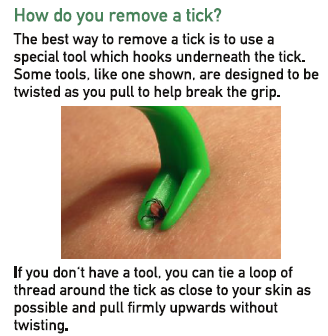 You may have heard that sheep ticks are on the increase.
We would encourage all students to check themselves for sheep ticks once they are back from their expeditions.
If you find one, don’t pull it out.  You need a special tick removal tool.
Follow us on Twitter:	@Barrhead_DOFE
Health & Wellbeing- Sheep Tick - Lyme Disease
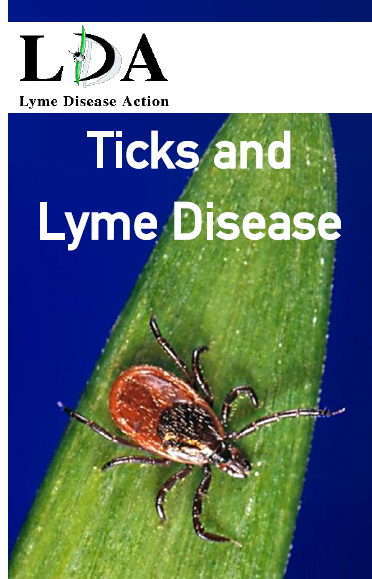 Some ticks carry Lyme’s disease, which is a serious condition.
If you develop a rash or feel ill in the first six weeks of having a tick bite, then seek medical attention.

PS – I’m not aware of any student having being bitten by a tick while out on DOFE. This is purely precautionary.
Follow us on Twitter:	@Barrhead_DOFE
Completing the Bronze DOFE Award
Completing Bronze DOFE
1. Have 12 text uploads for each 12-week section & 4 photographs
2. Have 24 text uploads for the 24-week section & 4 photographs
3. Have an Assessor’s report uploaded for all 4 sections (Physical, Skill, Volunteering and Expedition).
4. Complete both the Practice and Assessed expeditions successfully.
5. Complete the expedition section within edofe, including dates, expedition aim and starting and finishing points.
6. Prepare and present (as a group) a presentation to the DOFE Group.  The PowerPoint file should be uploaded into eDOFE under the expedition section.
Follow us on Twitter:	@Barrhead_DOFE
We Made It!Any Questions?